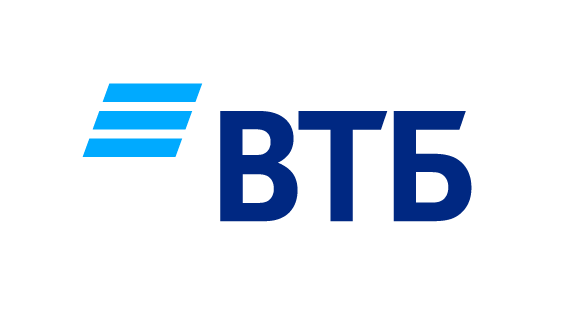 Антикризисные меры Поддержки и Банковские продукты 
для клиентов МСП
ИЮЛЬ 2022
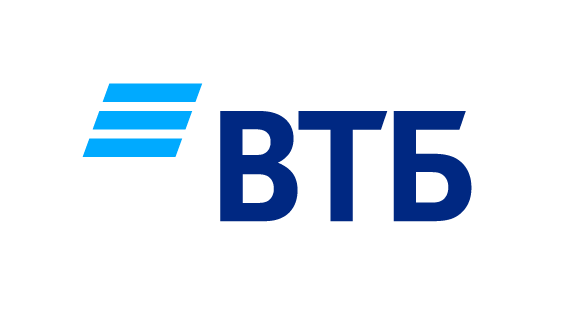 Программа 1764  льготного кредитования
Цель и сумма кредита:
 – на пополнение оборотных средств и рефинансирование.
Сумма кредитования от 500 тыс. до 50 млн. руб.
Срок кредитования – до 84 месяцев. 

Формы кредитования – РК, НКЛ, ВКЛ. 

Требования к заемщику:
Является субъектом МСП;
Является налоговым резидентом РФ;
Отсутствие производства по делу о банкротстве, приостановления деятельности, ликвидации ЮЛ/ИП;
Отсутствие запрещенных видов деятельности и ОКВЭД.

Имеются ограничения по видам экономической деятельности (перечень ОКВЭД).
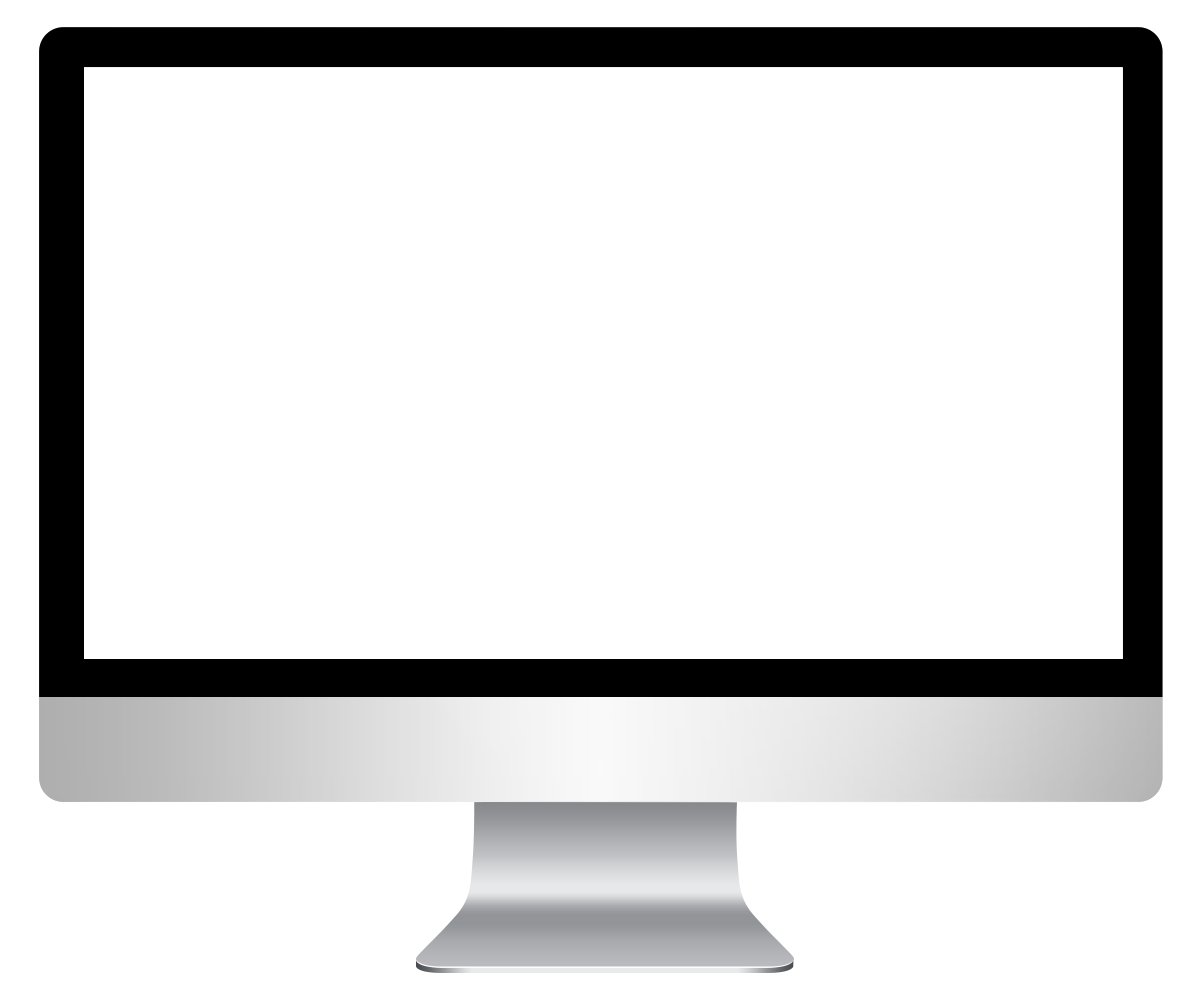 Льготная ставка  –  
не более 12,25%

Субсидирование – 
1 год
2
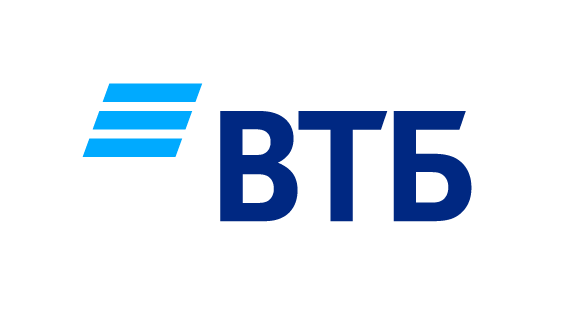 Программа 445  льготного кредитования Москвы
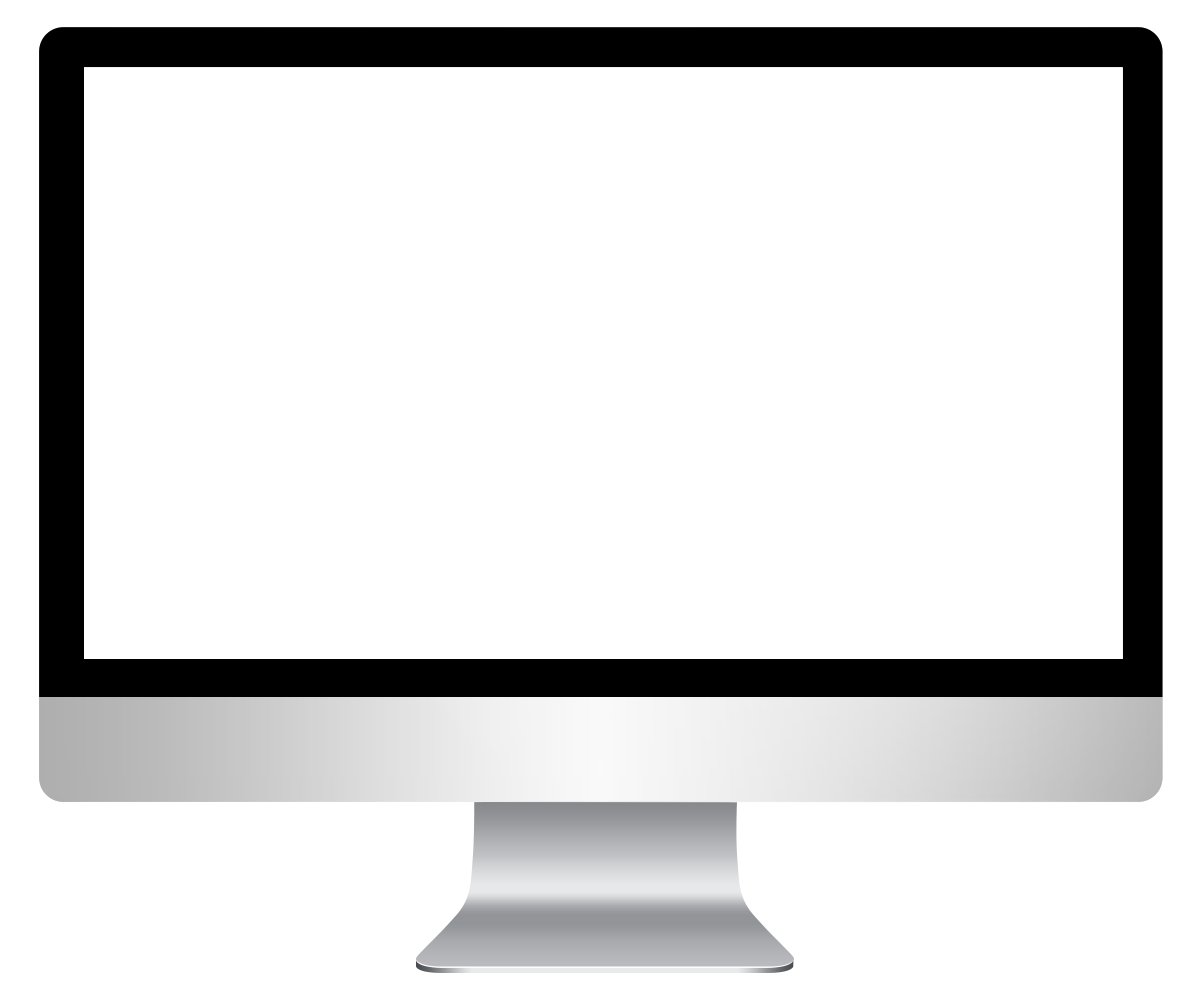 Цель и сумма кредита:
 – на реализацию инвестиционных проектов, на пополнение оборотных средств, рефинансирование.
Сумма кредитования до 50 млн. руб.
Срок кредитования до 84 месяцев. 

Формы кредитования – РК, НКЛ, ВКЛ. 
 
Требования к заемщику:
Является субъектом МСП;
Регистрация и ведение деятельности на территории г. Москвы;
Является налоговым резидентом РФ;
Отсутствие производства по делу о банкротстве, приостановления деятельности, ликвидации ЮЛ/ИП;
Отсутствие запрещенных видов деятельности и ОКВЭД.

Любой вид экономической деятельности (кроме финансовой и страховой, строительства по 214-ФЗ).
Льготная ставка  –  
не более 9,75%

Субсидирование – 
1 год
3
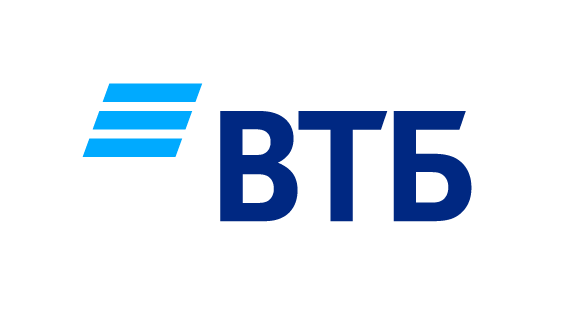 Программа 508  льготного кредитования Московской области
Цель и сумма кредита:
 – на реализацию инвестиционных проектов, на пополнение оборотных средств.
Сумма кредитования от 5 млн. до 100 млн. руб.
Срок кредитования – до 84 месяцев. 
Формы кредитования – РК, НКЛ. 

Требования к заемщику:
Является субъектом МСП;
Регистрация и ведение деятельности на территории МО;
Является налоговым резидентом РФ;
Отсутствие производства по делу о банкротстве, приостановления деятельности, ликвидации ЮЛ/ИП;
Отсутствие запрещенных видов деятельности и ОКВЭД.
Отрасль – анонсировано расширение программы на все виды деятельности.

Запуск программы  на озвученных условиях планируется в Июле 2022 г.
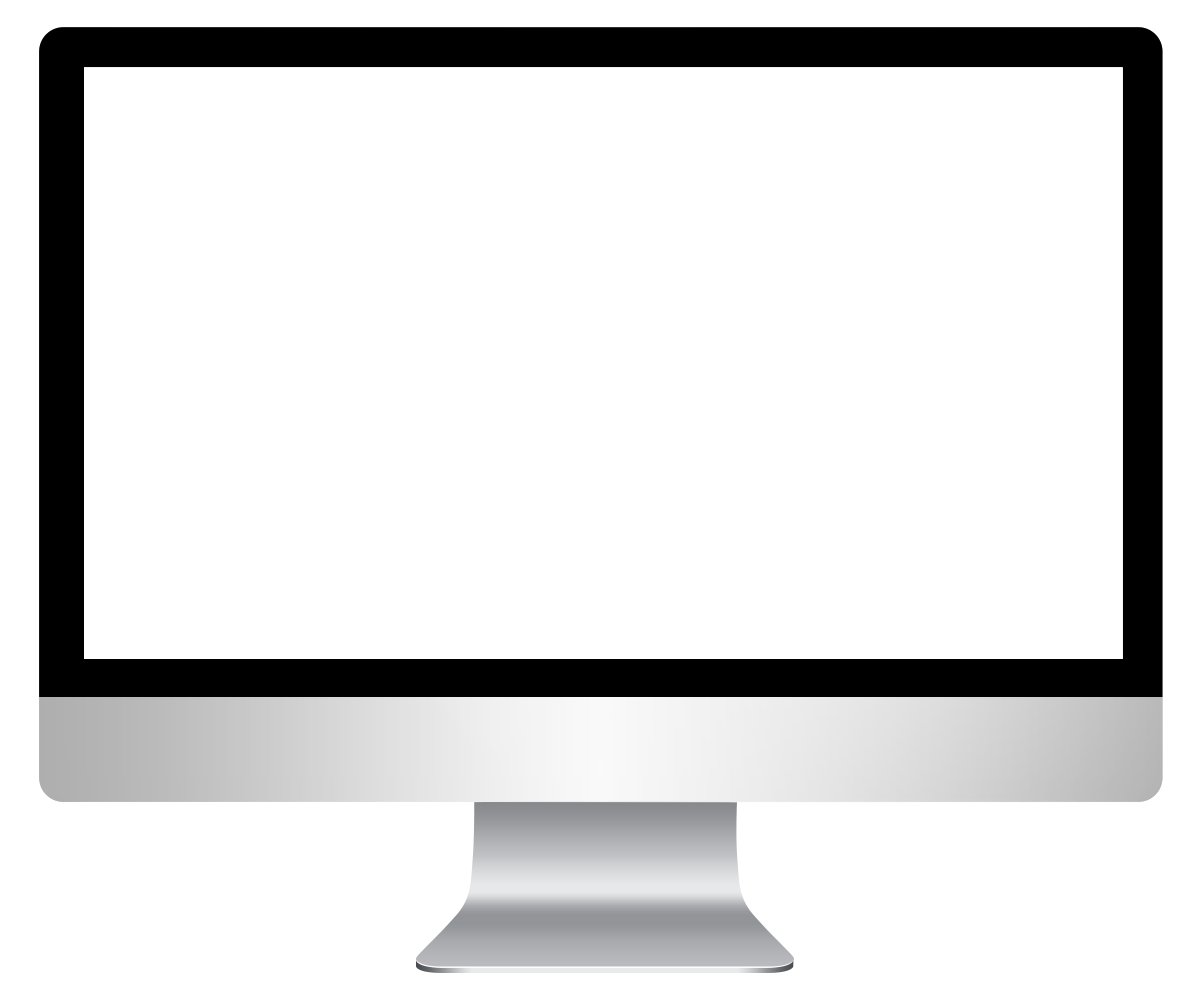 Льготная ставка  –  
не более 6,25%

Субсидирование – 
До 3-х лет
4
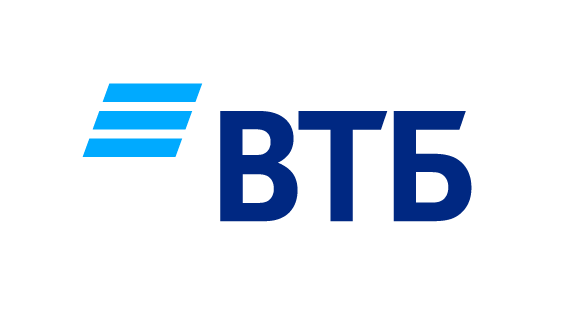 Экспресс кредитование
Цель и сумма кредита:
 – на любые цели.
Сумма кредитования до 10 млн. руб.
Срок кредитования – до 36 месяцев.

Формы кредитования – РК. 

Требования к заемщику:
Является субъектом МСП;
Является налоговым резидентом РФ;
Отсутствие производства по делу о банкротстве, приостановления деятельности, ликвидации ЮЛ/ИП;

Отрасль –все виды деятельности
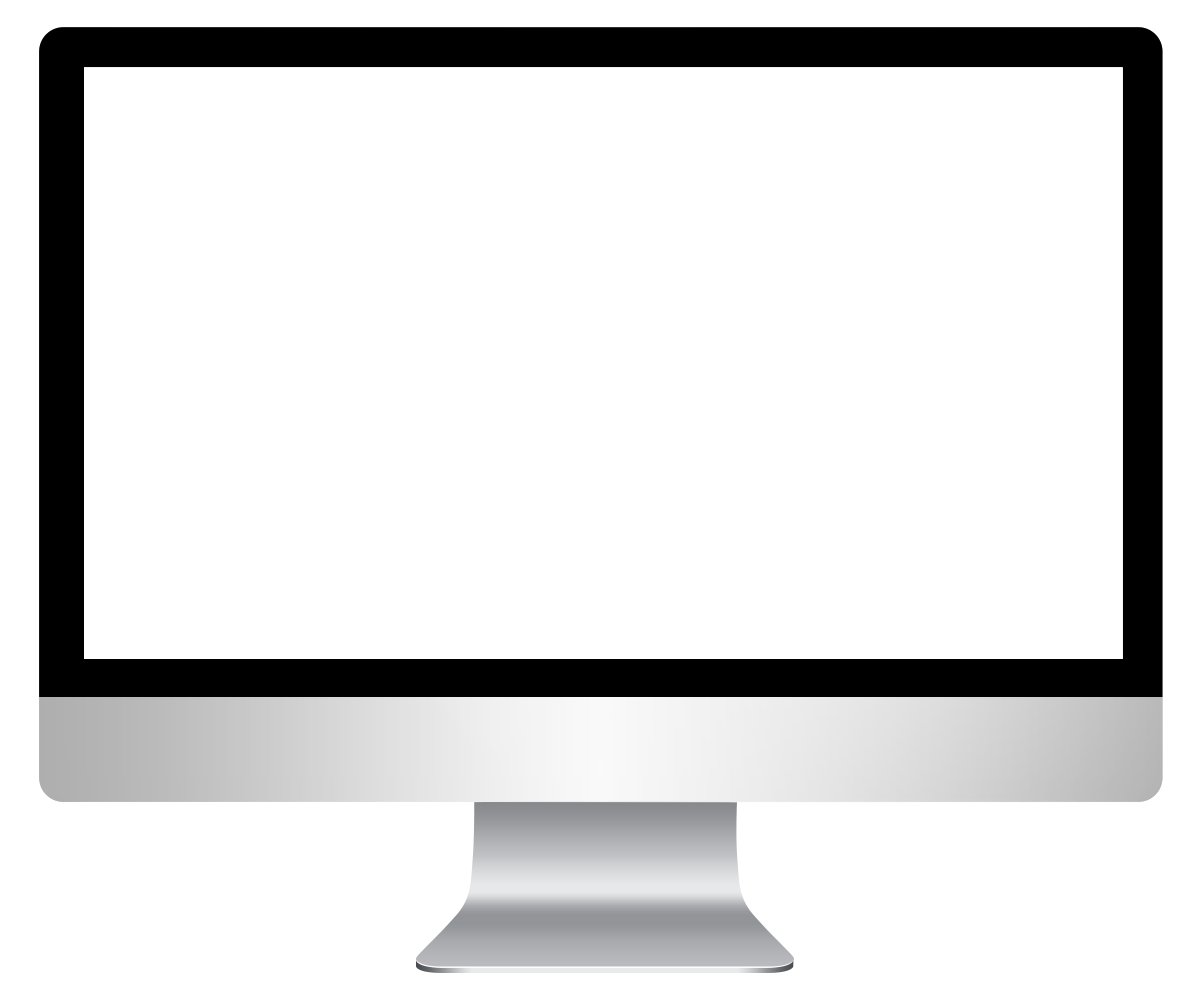 Ставка кредитования  –  
не более 13,5%
5
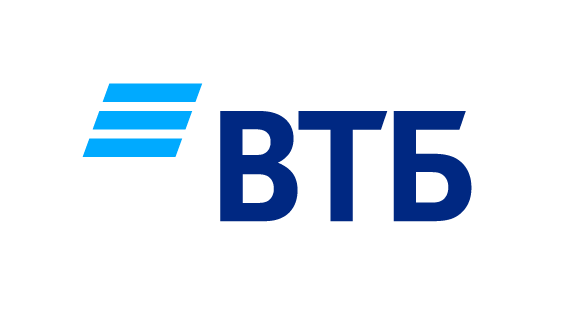 Гарантии
ВТБ предоставляет все виды банковских гарантий, применяемых в российской и международной банковской практике.
Гарантия возврата аванса
Гарантия исполнения контракта
Акцизная гарантия
Гарантия международных авиаперевозок в пользу ИАТА
Гарантия платежа
Гарантия возврата НДС
Гарантии госконтрактов 
44-ФЗ и 223-ФЗ
Тендерная гарантия
Таможенная гарантия
Гарантия в пользу органов Росалкогольрегулирования
6
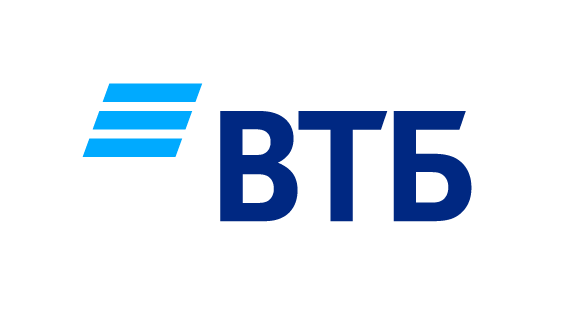 Специальные условияпо Расчетно-кассовому обслуживанию
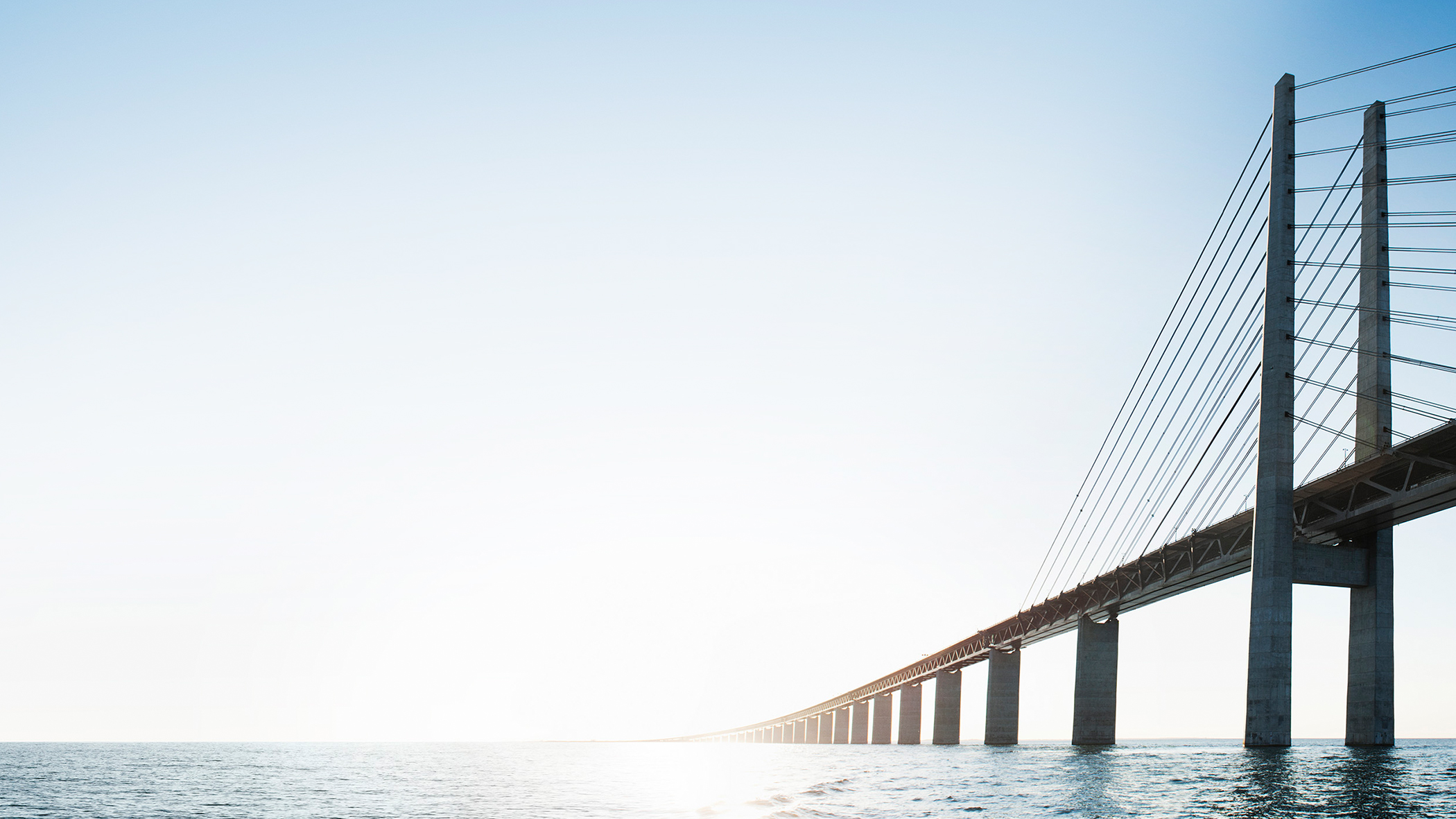 Контакты:
Отдел корпоративных клиентов
Главный менеджер: Воронков Максим
Контактный телефон: +7(996) 859-95-00
Email: mvoronkov@vtb.ru
8